Консультация на тему "Материнское пестование малыша: значение колыбельных песен, потешек, пестушек, сказок, народных игр в материнском воспитании".
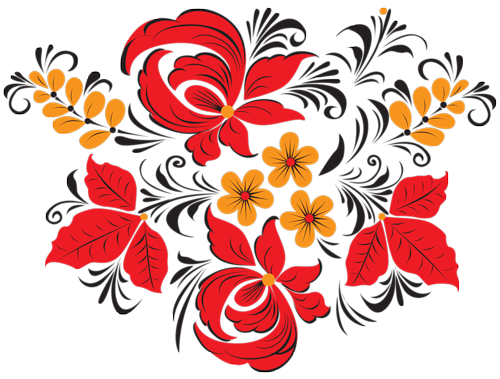 Подготовили воспитатели МОБУ СОШ «Бугрвский ЦО № 2» 	                                                                            Иванова Наталья Андреевна
Прежде всего, разберёмся в том, что такое материнский фольклор. Под материнским фольклором мы понимаем те жанры детского фольклора, которые используются в процессе пестования, взращивания ребёнка. Это, прежде всего, колыбельные песни, пестушки, сопровождающие телесный контакт матери и ребёнка в процессе ухода, потешки, прибаутки.
Ценность раннего обучающего воздействия давно подмечена народом. Фольклор, имеет ярко выраженную эстетическую направленность. Многое в нем создавалось, специально для детей. С незапамятных времен живут в народном быту колыбельные песни, пестушки, потешки, которые забавляют и учат маленького ребенка. Фольклор увлекает детей яркими поэтическими образами, вызывает у них положительные эмоции, укрепляет светлое, жизнерадостное восприятие жизни, помогает понять, что хорошо, а что дурно, что красиво и что не красиво.
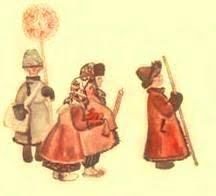 Материнский фольклор
Колыбельные песни
Прибаутки
Пестушки
Потешки
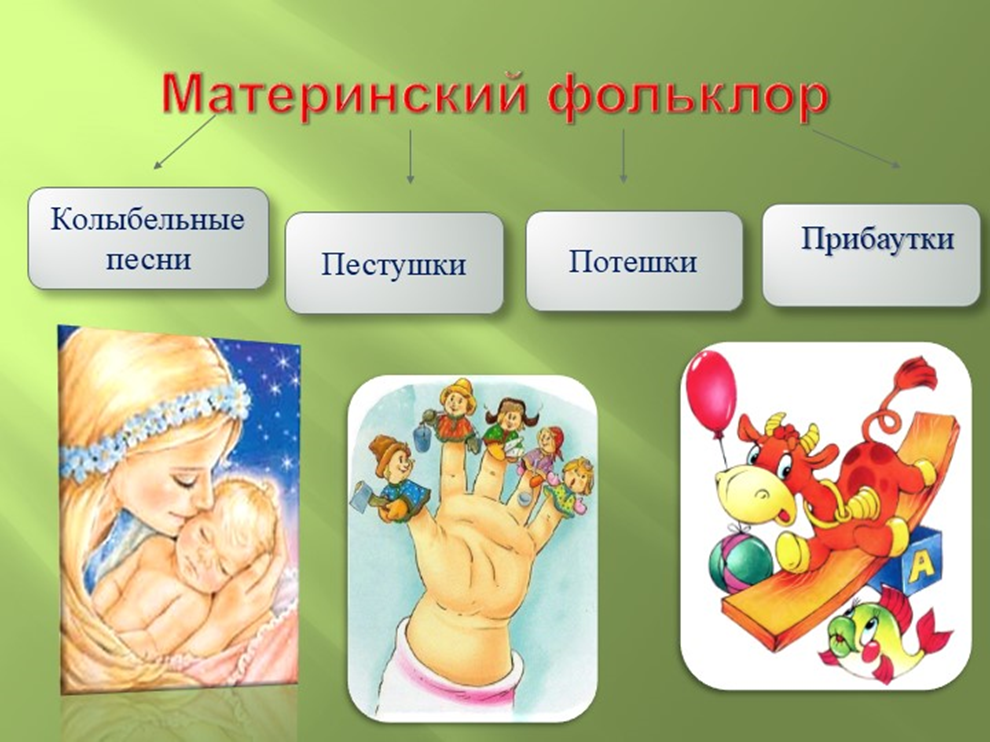 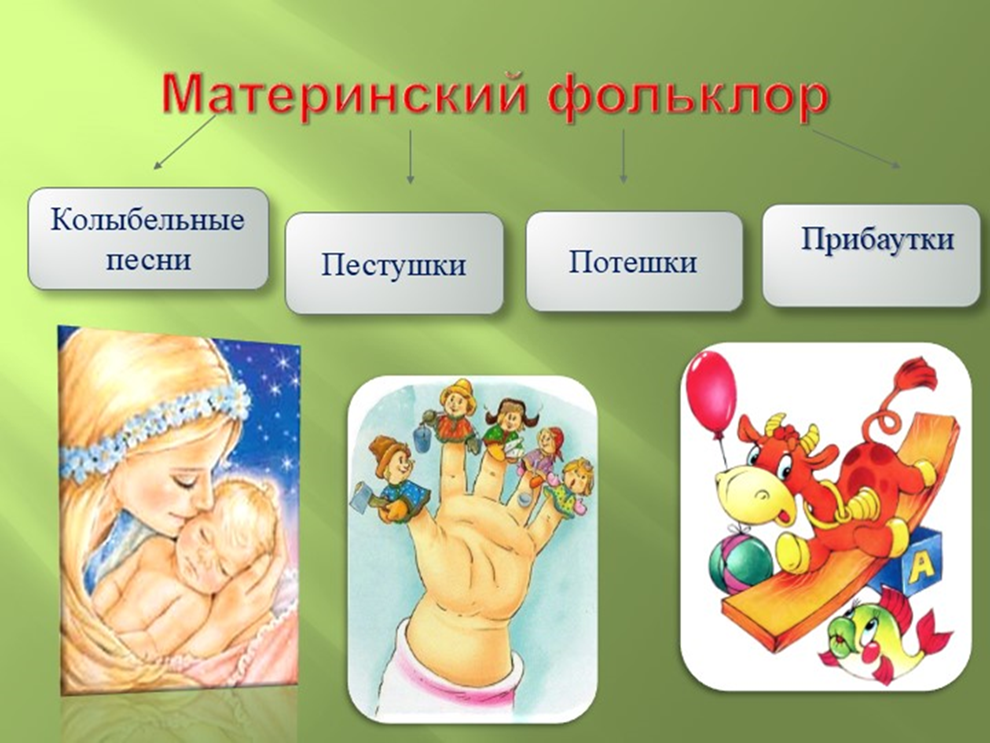 КОЛЫБЕЛЬНЫЕ ПЕСНИ
Колыбельные песни помогают ребёнку быстрее перейти от бодрствования ко сну, успокоиться. Позднее, когда малыш начнёт понимать значение слов колыбельной, она расскажет ему о предметах окружающего мира.
Спать пора.
Наступает ночка.
Ты устала, дочка.
Ножки бегали с утра,
Глазкам спать давно пора.
Ждет тебя кроватка.
Спи, дочурка, сладко
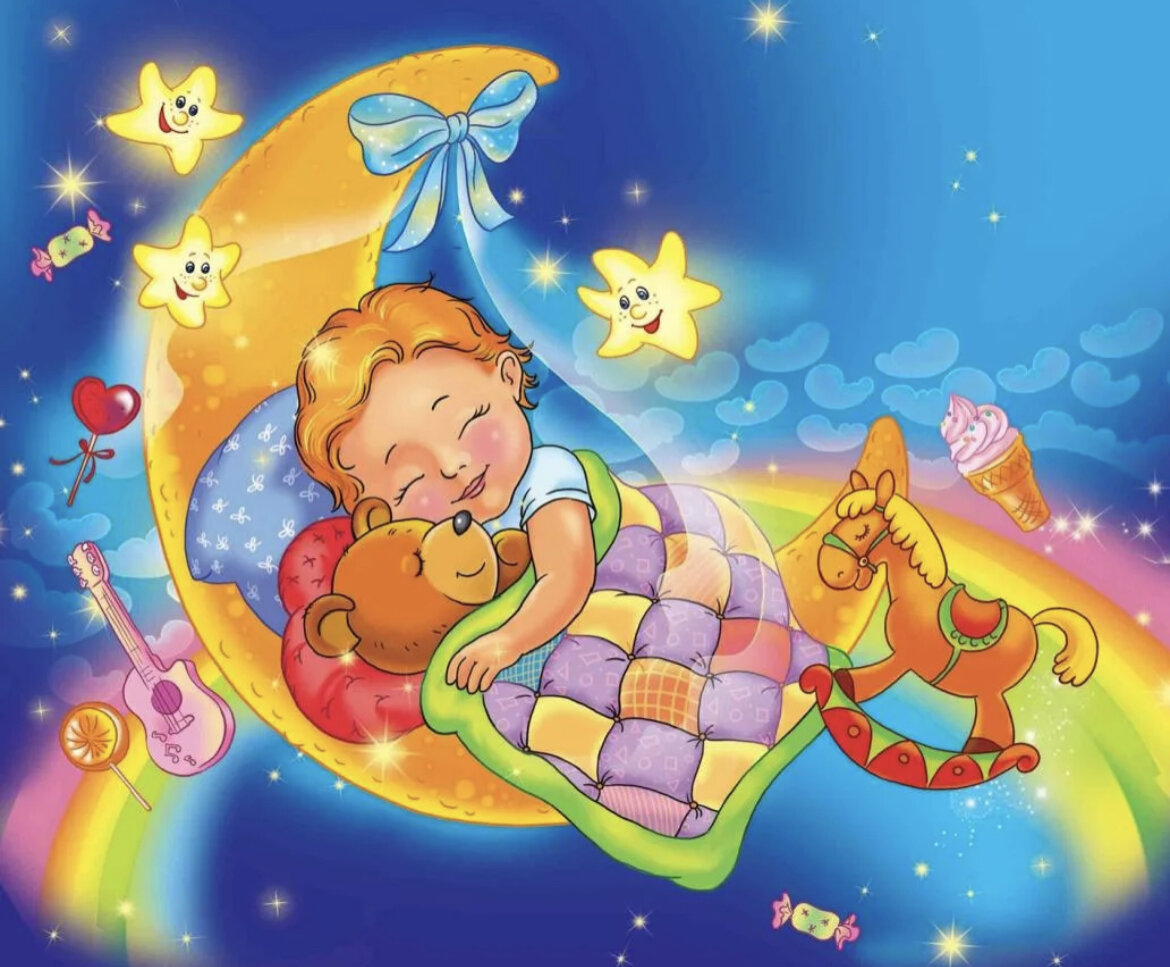 СПЕЦИФИКА КОЛЫБЕЛЬНЫХ ПЕСЕН
Основное назначение – убаюкивание ребенка. (От слова «колыбать», колебать, «зыбать»).
Монотонный ритм.
Колыбельная песня – первичная форма освоения мира ребенком.
В ней отражен мир матери.
Музыкальное и речевое развитие ребенка.
ПЕСТУШКИ
Пестушки развлекают малыша, способствуют установлению контакта между взрослым и ребёнком. Действия, которые взрослый выполняет, пестуя ребёнка, стимулируют физическое развитие малыша, помогают ему научиться владеть своим телом
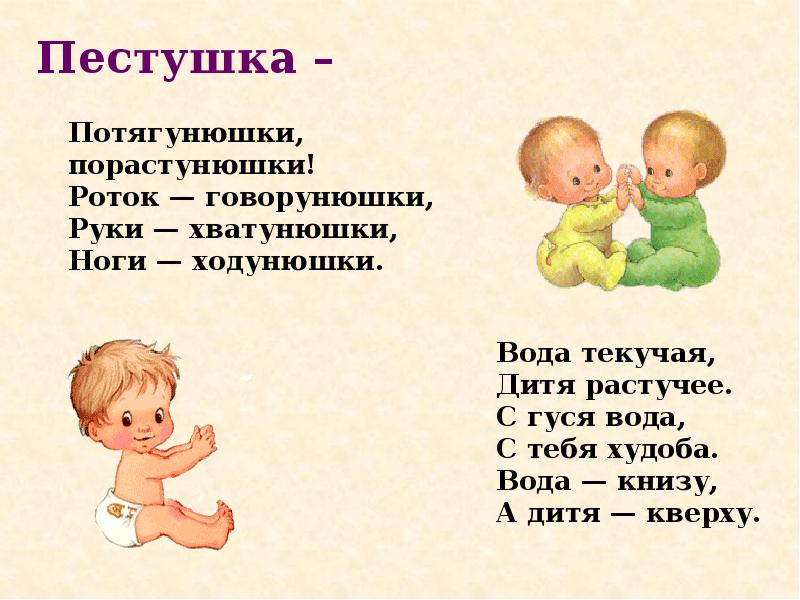 ПОТЕШКИ
Потешки помогают ребёнку усвоить первичный запас слов, без которого невозможно познание мира. 1 Когда малыш подрастёт и начнёт понимать обращённую к нему речь, потешки начинают включать в себе наставления, ориентирующие ребёнка на правильное поведение, принятое в обществе
«ГДЕ ЖЕ НАШИ РУЧКИ?..»

Раз, два, три, четыре, пять,
Будем пальчики считать:
Первый пальчик наш – большой,
Указательный – второй.
Средний пальчик – это третий,
Он длиннее всех, заметим!
А четвёртый – безымяннный,
Быть без имени так странно...
И мизинчик – пальчик пятый,
Ростом только маловатый.
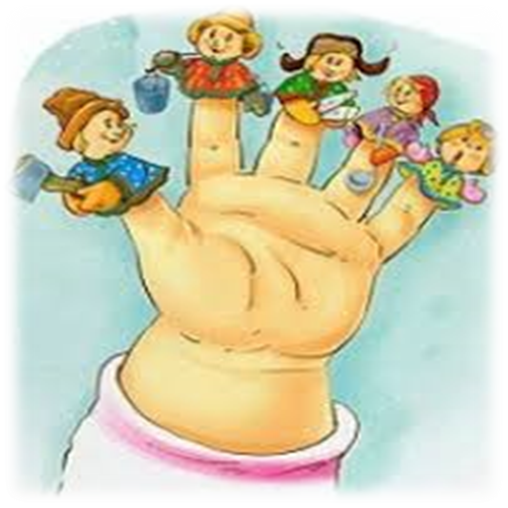 Народные игры (например, «Ладушки», «Сорока — сорока», «Коза — рогатая») в ходе которых происходит не только эмоциональное общение ребёнка с матерью или другими родственниками, но и физическое.
Сорока-белобока.

Сорока-белобока кашку варила,
деток кормила.
(взрослый слегка щекочет ладошку ребенка)
Этому дала,
(загибает мизинчик ребенка)
этому дала,
(загибает безымянный пальчик)
этому дала,
(загибает средний пальчик)
этому дала,
(загибает указательный пальчик)
а этому не дала:
(шевелит большой пальчик)
ты дров не носил, печку не топил,
тебе каши не дадим!
(слегка щекочет ребенка)
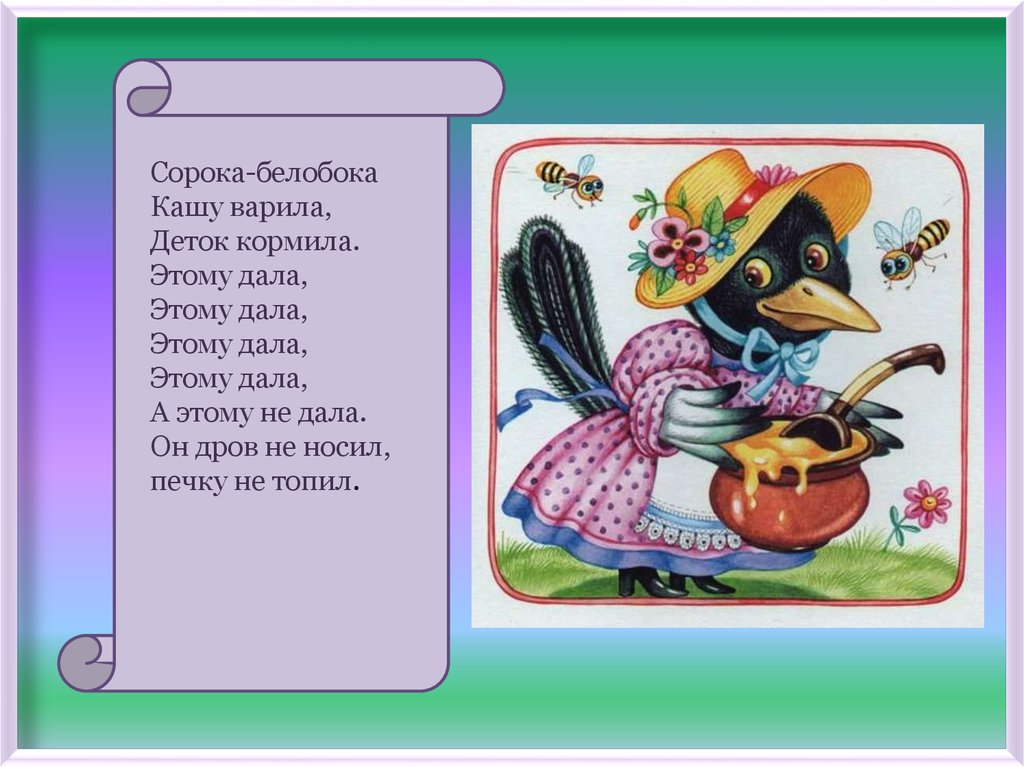 Использование фольклора
Развивает у малышей интерес и внимание к окружающему миру, народному слову и народным обычаям, воспитывает художественный вкус, а также многому учит: развивается речь, формируются нравственные привычки, обогащаются знания о природе
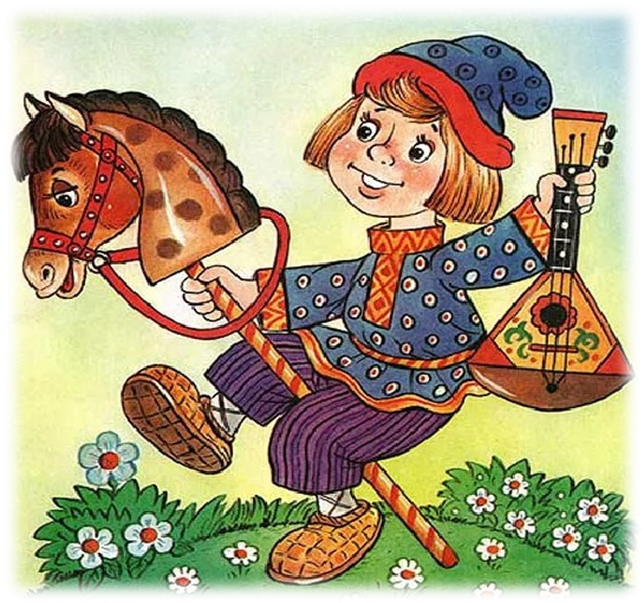 Консультация для родителей
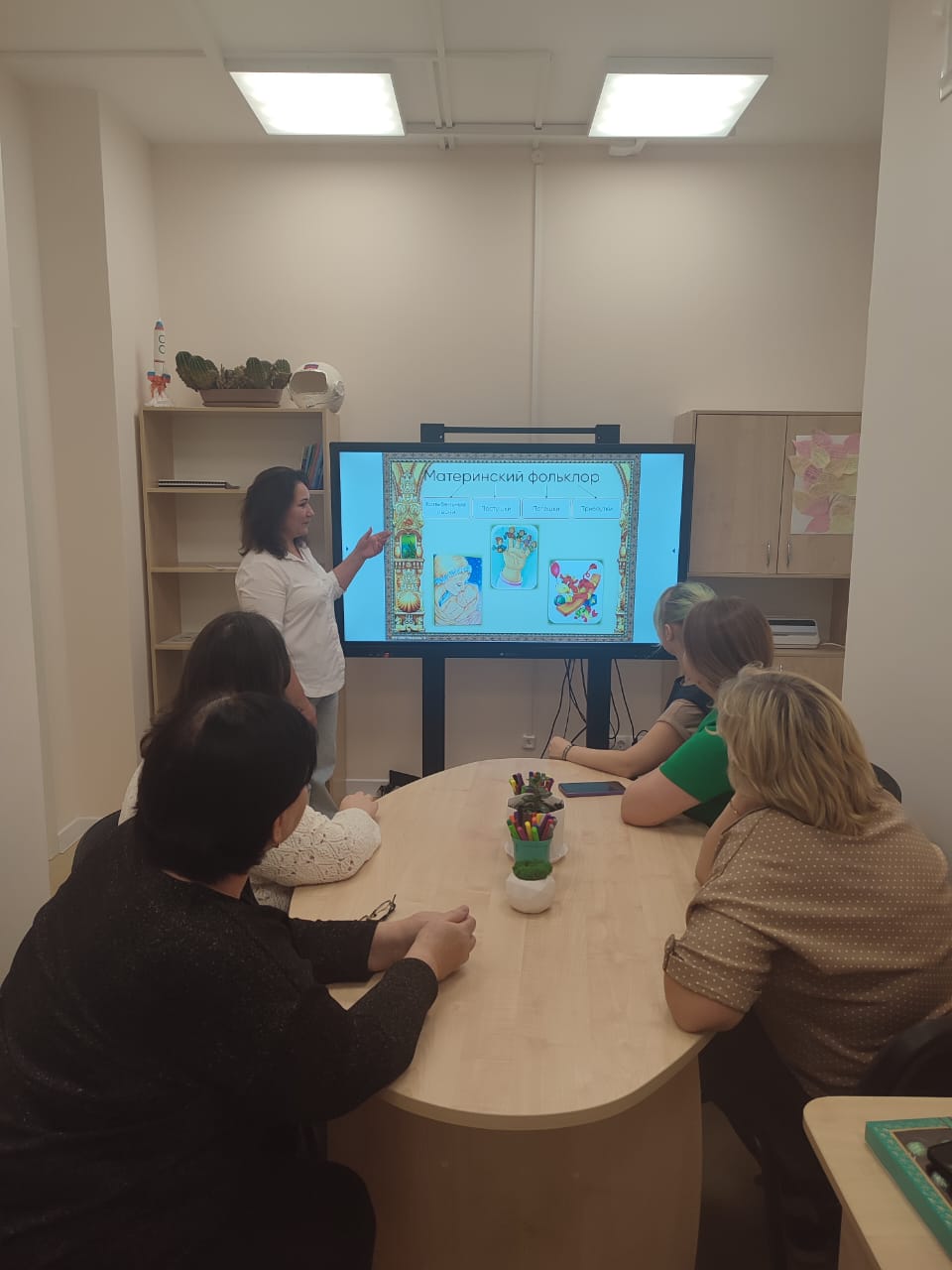 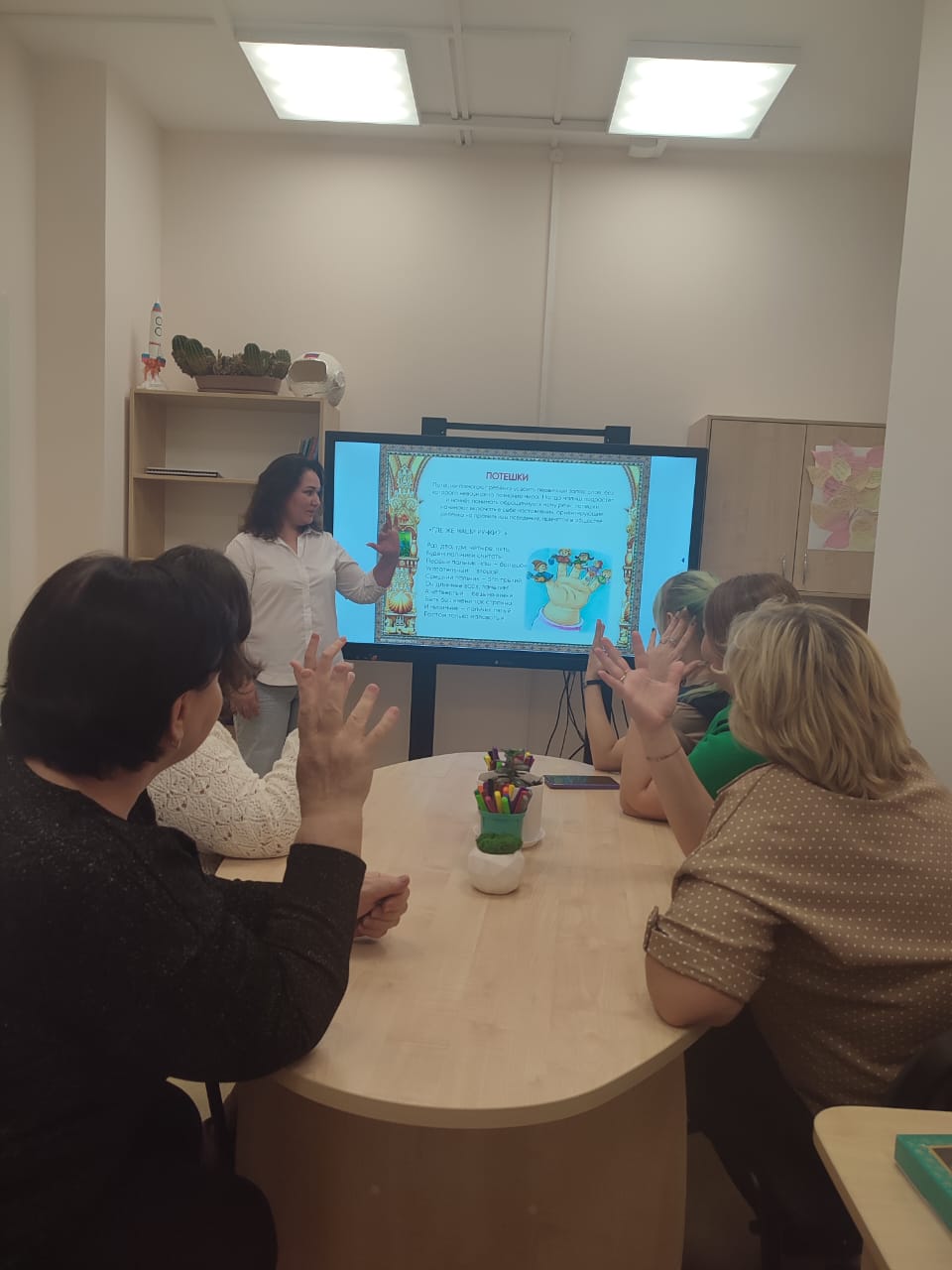 Материнский фольклор: 
поэзия пестования как основа работы с детьми раннего возраста.
Таким образом, произведения материнской поэзии являются единственным реальным путем проникновения ребенка в скрытый от непосредственного наблюдения и недоступный для практических действий. В материнской поэзии, или поэзии пестования, закреплены многообразные приемы и методы воздействия на ребенка. Формы материнской поэзии, являясь высокохудожественными произведениями, из века в век учат, совершенствуют разум, воспитывают физически и нравственно, доставляют детям истинно эстетическое наслаждение.
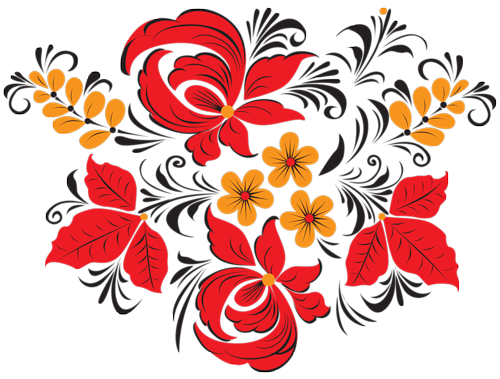 Спасибо за внимание
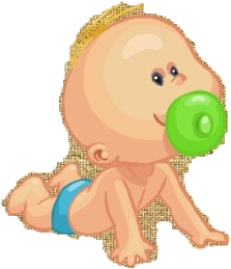 Ножки, ножки,
Бегите по дорожке,
Нарвите горошку.